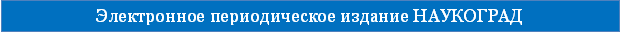 Интеллектуальная игра для учащихся среднего и старшего школьного возраста «Огородный пентагон»
Горячих Ольга Алексеевна
учитель начальных классов,  
завуч по общеобразовательным дисциплинам
Белорецкая средняя общеобразовательная компьютерная школа филиал Частного общеобразовательного учреждения «Уральский региональный экспериментальный учебно-научный комплекс»
г. Белорецк Республики Башкортостан
Вторая Всероссийская научно-методическая конференция, 10 ноября 2014 - 10 февраля 2015
"Педагогическая технология и мастерство учителя"
«ОГОРОДНЫЙ» ПЕНТАГОН
ПРАВИЛА ИГРЫ
Интеллектуальная игра «ПЕНТАГОН» Каждый этап ИГРЫ представляет собой вопрос по теме игры и пять подсказок к нему (отсюда и такое интересное название). Впрочем, давайте обо всём по порядку.
ПРАВИЛА ИГРЫ
1) В игре «Пентагон» используется принцип подсказки и снижения очков.2) Ответ может даваться после каждого сообщения-подсказки.
3) Если ответ дан правильно, засчитываются очки уровня (5, 4, 3, 2, 1 - всего их пять – по числу подсказок).4) Если ответ неверен, отнимается одно очко.
ПРАВИЛА ИГРЫ
5) За правильный ответ очки присуждаются только единожды и соответствуют тому уровню, на котором игрок дал впервые правильный ответ.6) Если после правильного ответа на вопрос игрок случайно даёт неправильный ответ, он вновь лишается одного очка.
ЖЕЛАЕМ ВСЕМ УДАЧНОЙ ИГРЫ!!!
1
В XVII веке вместо этого названия в России употреблялось слово «дуля», заимствованное из польского языка.
2
Среди множества названий сортов этого плодового растения есть европейская страна, английская фамилия, священник, высшая награда полководца в Древнем  Риме.
3
В CCCР древесина этих деревьев в большом количестве шла на изготовление мерных линеек, потому что они не деформируются.
4
Это краткая форма женского имени Агриппина.
5
Аналогичное название носит тренировочный спортивный снаряд 
у боксеров.
ГРУША
1
Американские индейцы растирали эту ягоду в пасту и смешивали с сушеным мясом, чтобы продлить срок его хранения; эта знаменитая смесь называлась «пеммикан».
2
Зрелость ягоды определяется методом бросания на твердую поверхность. Спелая она подпрыгивает наподобие баскетбольного мяча.
3
Развесистая … (эта ягода) - идиоматическое выражение, обозначающее неправдоподобные вымыслы, ложные стереотипы, искажённые представления, вздорные и нелепые выдумки.
4
Первые европейские поселенцы называли её «журавлиная ягода», 
так как раскрытые цветки на стеблях напоминали им шею и голову журавля. В 17 веке Новой Англии её иногда называли «медвежья ягода», так как люди часто видели, что медведи поедали эту ягоду.
5
Эту ягоду всегда любили на Руси, из неё готовится чудесный прохладительный напиток – морс.
КЛЮКВА
1
Этот овощ появился в Индии более 6 тысяч лет назад. Плоды диких разновидностей этой овощной культуры мелкие и несъедобные из-за содержания горьких веществ — кукурбитацинов.
2
В нескольких городах России и ближнего Зарубежья этой овощной культуре даже установлены памятники.
3
Название этого растения на санскрите созвучно с именем легендарного индийского раджи, который имел шестьдесят тысяч детей, и связано с многосемянностью данного плода.
4
Пикули, корнишоны, зеленцы – это подразделение овоща 
по длине (возрасту) при консервировании.
5
Любой малыш скажет 
ответ к этой загадке 
«Без окон без дверей полна горница людей».
ОГУРЕЦ
1
Этот  субтропический листопадный фикус предположительно — самое древнее культурное растение.
2
Воины Александра Македонского брали с собой сушеные плоды этого дерева, после боя эти маленькие природные сокровища возвращали им энергию и бодрость.
3
Были на Руси у этого растения и такие названия — смоковница, смоква, винная ягода, смирнская ягода.
4
Первой одеждой Евы после изгнания из рая, 
как известно, был лист этого дерева.
5
Ешьте его смело и не бойтесь, этот низкокалорийный сладкий плод, вопреки названию,  
не перейдет в жир!
ИНЖИР
1
Этот овощ входит основным компонентом в эльзасское блюдо «шукрут», в котором этот овощ тушится в белом вине с колбасой, ветчиной и сосисками, и подается на стол в огромной кастрюле. 
А в Древнем Египте это был десерт после обеда.
2
В этом овоще в максимально большом количестве содержится витамин U, 
что весьма способствует заживлению язвы желудка.
3
В названии одной знаменитой книги этот овощ встречается вместе с царственными особами.
4
Скромная луговая травка, называемая в народе «кислица» на самом деле называется заячьей...
5
Согласно известной легенде, родители находят своих детей именно в ней.
КАПУСТА
1
Эта древнейшая плодовая культура имела большое распространение ещё в первобытном обществе; 
уже тогда люди пользовались её целебными пищевыми свойствами, сейчас она в диком виде не встречается.
2
Это красивое могучее дерево с серебристыми листочками, отвечающее за мистическую связь неба и земли, олицетворяет мудрость, зрелость и благородство.
3
Сырые плоды этого дерева очень горькие, именно поэтому едят их только консервированными.
4
Согласно древней христианской легенде это дерево первым поклонилось младенцу-Христу после его рождения. 
Именно поэтому оно особо почитается христианами.
5
Ветвь этого дерева является символом мира, перемирия. 
А голубь, несущий в клюве ветвь, изображён на эмблеме Всемирного конгресса сторонников мира.
ОЛИВА
1
Первые упоминания об этой культуре относят к VII веку до нашей эры. Спустя, приблизительно пять веков, она была завезена на территорию современной России. Короче, так давно было это, что никому точно неизвестно когда.
2
«… пальто» – так называли сыщиков 
в дореволюционной России, потому что они носили одежду соответствующего цвета.
3
Известные миру законы наследования признаков «Законы Менделя» были открыты в результате исследований, проведённых на этой овощной культуре в 1856—1863 годах австрийским ученым 
Грегором Менделем.
4
В Великобритании даже было придумано наказание детей 
с помощью этой овощной культуры.
5
В одной из знаменитых сказок Андерсена принцесса доказала свое знатное происхождение, пройдя испытание на этой овощной культуре.
ГОРОХ
1
Самые ранние известные ссылки указывают, что этот овощ являлся важной частью ежедневной диеты многих египтян, также египетские рукописи этого периода включают 800 лекарственных препаратов, 
22 из которых изготавливались на его основе.
2
В Древнем Риме этот овощ  входил в рацион легионеров. Воспитанники гладиаторских школ употребляли его несколько раз в день - считалось, что он умножал храбрость и рождал презрение к смерти.
3
Этот овощ  лежит в основе испанской кухни, а среди известнейших любителей этого продукта – король Хуан Карлос I и Папа Римский Бенедикт XVI. Испанский город Лас-Педроньерос  признан мировой столицей этого овоща.
4
Иногда травянистое растение «черемша» называют дикой разновидностью этой овощной культуры.
5
У европейских народов и славян этот овощ — средство, защищающее от вампиров.
ЧЕСНОК
1
Когда в Третьей Пунической войне римляне одолели карфагенян, от знаменитого африканского  государства осталось пуническое (оно же карфагенское) яблоко: так римляне называли этот плод.
2
У мусульман всего мира особой популярностью пользуется «наршараб», эта густая, почти черная с красноватым отливом, кисло-сладкая жидкость, используется как приправа к различным рыбным и мясным блюдам.
3
Персефоне, богине земледелия, семена этого плода предложил Аид. Поддавшись искушению этого красивого плода, она взяла несколько и тем самым обрекла себя на проведение стольких месяцев в году в подземном царстве Аида.
4
Сок из этих плодов является визитной карточкой 
Азербайджана.
5
Такое же название носит и ювелирный камень, 
цвет которого варьируется 
от бесцветного до черного. 
Но наибольшей популярностью пользуются камни 
кроваво-красного цвета.
ГРАНАТ
1
Кроме привычного для нас цвета эти овощи могут быть синие, 
зеленые и белые.
2
В США практикуется интересное увлечение: метание этих овощей на расстояние. К участникам предъявляются следующие требования: запрещено использование пороха; масса плода не должна превышать 4 кг. Текущий рекорд составляет 1351 м.
3
Киргизы в бутылях  из этого овоща хранят знаменитый кумыс – 
в подобной посуде он совсем не портится.
4
В 1534-м году мореплаватель Жак Картье сообщил о том, что нашел «огромные арбузы». 
По-английски это звучало «помпионс», что потом превратилось в «пампкинс».
5
Ни один «Хэллоуин» 
не обходится 
без этого овоща.
ТЫКВА
1
Этот прекрасный дар природы, единственное растение, которое изучает целая наука – ампелография.
2
По питательности - содержанию различных веществ (кроме жира) – 
сок, полученный из его плодов,  равен молоку.
3
Несколько раз в человеческой истории, эта культура оказывалась на краю гибели во время древних массовых войн, но популяция постоянно восстанавливалась. Можно привести 
в пример великого завоевателя Тамерлана, который во время своих военных походов, всегда сжигал участки земли, на которых росли эти растения.
4
Это растение является символом Армении, так как согласно библейской легенде, Ной, выйдя из ковчега, находившегося на горе Арарат, посадил именно его.
5
Сабза, кишмиш, изюм – так мы называем сушеные плоды этого растения.
ВИНОГРАД
1
Его родина - Древняя Персия, где он начал возделываться более двух тысячелетий назад, потом быстро распространился 
в средиземноморских странах и стал завоевывать популярность и на севере. Первое упоминание об этом растении в России относится 
к середине XVIII века.
2
Этот овощ - чемпион среди зеленых растений по содержанию йода, который благотворно влияет на обмен веществ в человеческом организме.
3
Его называют «королем зелени». Его используют в легких супах, гарнирах, соусах и салатах, а также как приправу к мясу или рыбе.
4
Морячок Попай — персонаж мультфильма, приобретал выручающую его во всех критических ситуациях сверхъестественную силу после съедания банки этого овоща.
5
Spinacea oleracea — однолетнее травянистое растение из семейства амарантовых.
ШПИНАТ
1
Напитки из плодов этого дерева широко представлены в национальных кухнях народов мира. Так, например, немецкий напиток киршвассер и португальская жинжинья вырабатываются из этих плодов.
2
Употребление около 20 этих терпких плодов в день способно снизить воспалительные процессы и головную боль.
3
Один из хитов группы «Комбинация» 90-х годов воспевает модель отечественного автопрома такого цвета.
4
Декоративный вид этого дерева является символом японской культуры.
5
Саду из этих деревьев посвящается всемирно известная пьеса А.П.Чехова.
ВИШНЯ
1
С точки зрения ботаники, это чистой воды фрукт, точнее – ягода. Хотя в 1893 году он был официально объявлен овощем Верховным Судом США.
2
Название этого овоща в переводе с итальянского означает 
«золотое яблоко»
3
В последнюю неделю августа в испанском городе Буньол  проходит ежегодный фестиваль этого овоща, который включает в себя битву этими овощами.
4
Это овощ является основным компонентом знаменитого испанского холодного супа — гаспачо.
5
В сказке Джанни Родари этот отрицательный овощной персонаж называли Синьор …
ПОМИДОР
1
Эта культура наряду с бобами и тыквой  считалась одной из Трех Сестер, порожденных Матерью-Землей, и  входила в основу традиционного рациона индейцев племени Ирокезов.
2
По занимаемой посевной площади это растение находится на втором месте в мире, уступая только пшенице.
3
Именно эта культура служит сырьем для знаменитого американского виски - Бурбо́на.
4
Кулинарные возможности этой культуры просто огромны, знаменитая каша мамалыга готовится из муки, полученной из зерен этого растения.
5
Ни один современный кинотеатр не обходится без воздушных зёрен этого растения - «попкорна».
КУКУРУЗА
1
Современное слово, обозначающее плод этого растения,  на арабском означает “палец”.
2
Это крупнейшее травянистое растение, не имеющее твердого ствола, хотя стебель такой травы иногда достигает 10 метров в высоту, и 40 сантиметров в диаметре. 
А плоды его  — это по сути ягоды.
3
7-й студийный альбом группы Deep Purple 2003 года носит название этих плодов.
4
Эти плоды почти в полтора раза питательней картошки, а в сушеных содержится в пять раз больше калорий, чем  в сырых.
5
Они часто используются в кинематографии и мультипликации. 
В мультфильмах распространена сцена подскальзывания героя на кожуре этих плодов.
БАНАН
GAME OVER 
О.А.ГОРЯЧИХ